Мастер-класс для родителей по использованию технологии скрайбинга (scribing) в нравственном воспитании детей
Цели и задачи мероприятия
Цели мероприятия
Задачи мероприятия
Нравственное воспитание детей, через представление о добре и зле.
Повышение компетентности родителей в применении технологии скрайбинга в нравственном воспитании детей 4-5 лет.
1. Познакомить родителей с технологией скрайбинга; 
2. Продолжать формировать у детей представление о добре и зле.
3. Развивать у детей умение думать, сравнивать, анализировать поступки героев, учить давать оценку поведению своему и других;
4. Показать родителям на практике использование технологии скрайбинга в воспитании у детей.
Этапы мероприятия
1 этап – информация для родителей «Что такое скрайбинг?» 
2 этап – практическое применение технологии скрайбинга в воспитании детей (родители вместе с детьми).
1 этап. Информация для родителей
Скрайбинг (от английского scribe – набросать эскизы или рисунки) – это способ донесения информации через иллюстрирование ключевых моментов. 
Если по-простому, скрайбинг – это когда выступающий дополняет свой рассказ зарисовками, чтобы получилось интересно и наглядно.
В результате использования скрайбинга у детей:
развиваются словарный запас и связная речь;
 пополняются знания об окружающем мире; 
появляется желание пересказывать;
заучивание стихов превращается в игру;
происходит развитие основных психических процессов, таких как память, внимание, образное мышление.
Виды скрайбинга
1. Рисованный скрайбинг. Взрослый рассказывает о чем-либо и в то же время рисует изображения, иллюстрирующие устный рассказ.
 2. Аппликационный скрайбинг. В этом случае на фон накладываются или приклеиваются готовые изображения (картинки), соответствующие тексту.
3. Магнитный скрайбинг. Это  разновидность аппликационного. Единственное отличие – готовые изображения крепятся магнитами на презентационную магнитную доску.
4.  Скрайбинг «фланелеграфный» Для такого скрайбинга понадобится доска, обтянутая фланелью. На нее будут крепиться готовые фигурки и изображения, помогающие рассказать историю. 
5. Скрайбинг компьютерный. При его создании скрайбинга используются специальные программы и онлайн-сервисы.
Скрайбинг картинки
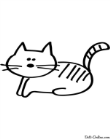 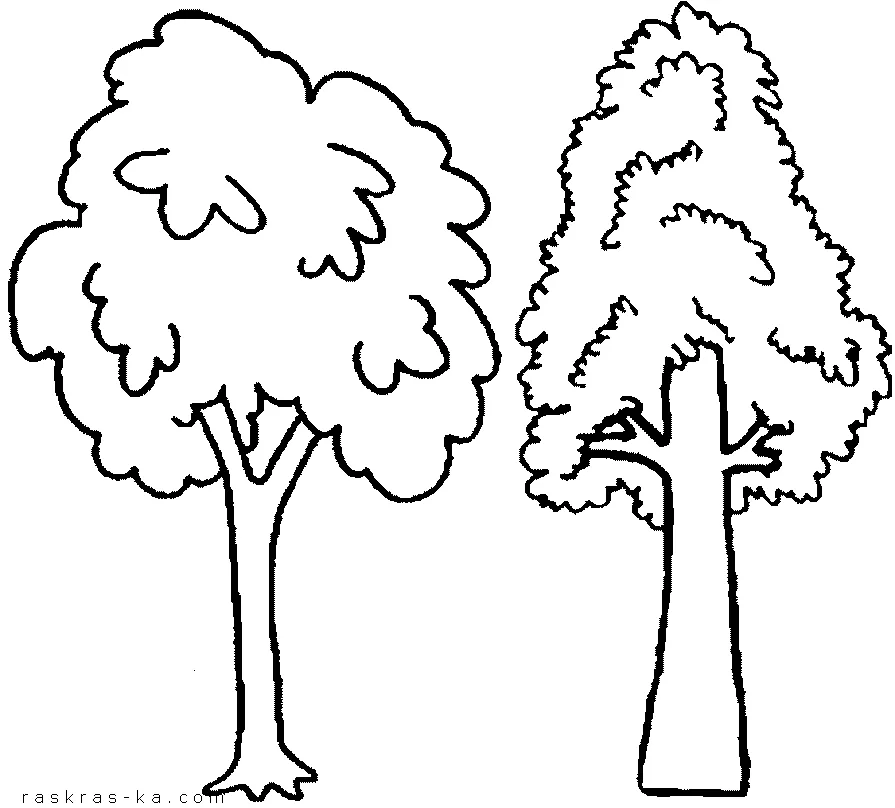 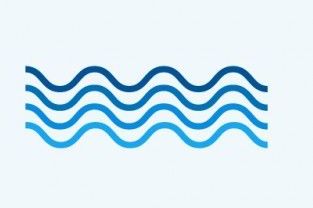 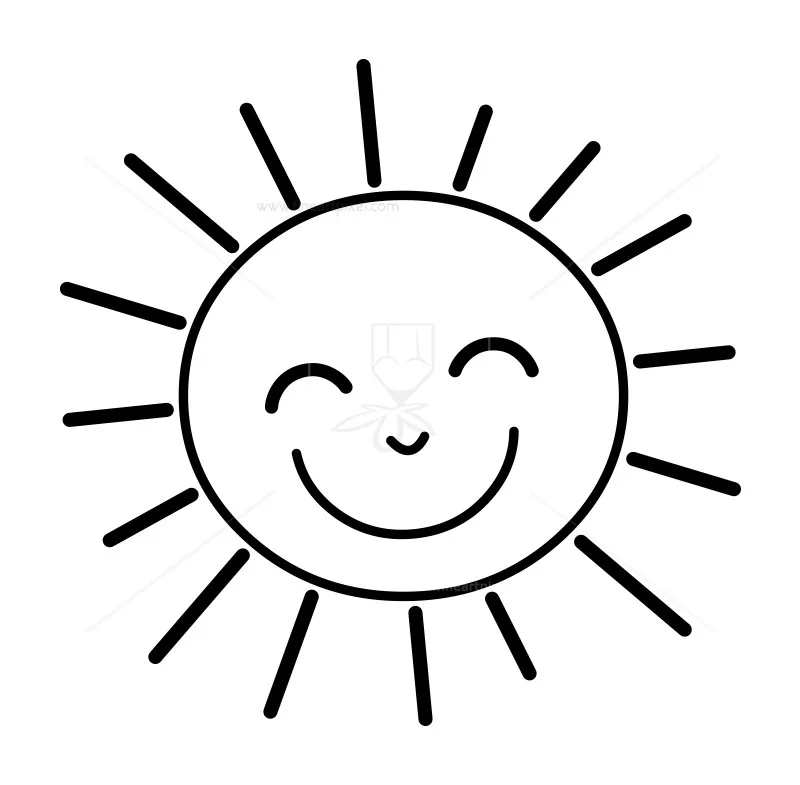 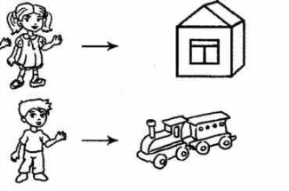 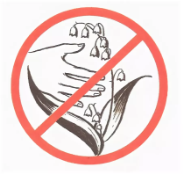 Инструменты для скрайбинга в ДОУ
В зависимости от выбора скрайбинга, вам могут понадобиться следующие инструменты: 
- мольберт (доска) для рисования маркером, листы белой бумаги; 
- маркеры, фломастеры, цветные карандаши; 
- набор картинок-аппликаций; 
- набор готовых картинок, магниты.
2 этап. Мастер-класс по использованию скрайбинга в воспитании детей
Воспитатель: Ребята, сегодня мы поговорим о добре и зле, о помощи близким, о справедливости. 
Доброта – это хорошие поступки. Добрый человек всегда поможет другим и не оставит в беде, при этом он сделает это просто так и не будет ждать ничего взамен. 
- Дети, а что такое зло? (ответы детей).
- Злого человека отличить нетрудно. Злой  несправедлив, завистлив, жаден. Не любит помогать другим. 
Поэтому люди давно поняли для себя: добро – это хорошо, зло – это плохо. Значит, доброго в жизни должно быть намного больше!
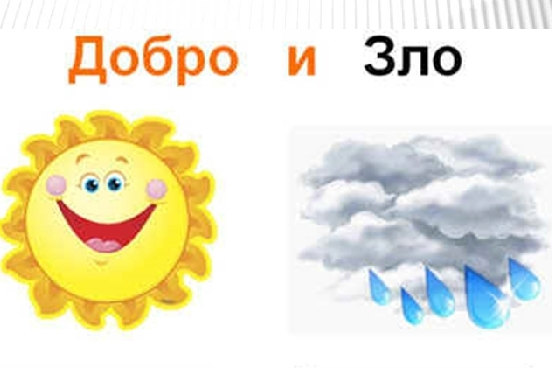 Пересказ детьми текста с использованием рисованного скрайбинга
Текст рассказа
Картинки  по тексту
«Наступило теплое лето. В саду поспела смородина. 
Даша и Таня с радостью помогают бабушке собирать ягоды в ведерко. 
Затем они будут вместе с бабушкой варить из ягод варенье. 
Зимой все вместе будут пить чай с вареньем».
Вопросы детям после пересказа: 
- Как вы считаете, девочки добрые? Они помогли своей бабушке?
- Скажите, ребята, вы любите своих бабушек? 
- А какие вы добрые поступки мы может сделать для бабушек? 
Молодцы! Бабушкам надо помогать!
Сказка «Заюшкина избушка» с использованием  «фланелеграфного» скрайбинга
Вопросы детям
Картинки сказки на липучках для фланелеграфа
- Почему зайчик был грустный? Кто и как его обидел?
- Ребята, кто пришел на помощь Зайчику?
- Что можно сказать о Петушке? Какой он? 
- А что можно сказать о Лисе? 
- Что победило в сказке: добро или зло?
- С какими героями сказки вы хотели бы подружиться?
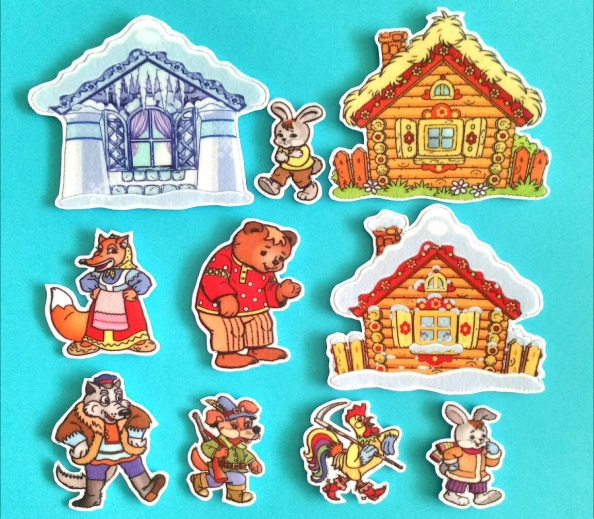 Воспитатель читает сказку и одновременно выкладывает на фланелеграфе текст с помощью картинок.
Физкультминутка (выполняют все вместе)
По тропинке доброты вместе мы шагаем (маршируем на месте),
И про добрые дела мы не забываем (поклонились).
Всем всегда поможем дружно (взялись за руки)
Потому что это нужно (указательным пальцем показываем вверх).
Добрым быть веселей (руки на пояс, наклоны в стороны),
Улыбнись нам поскорей (улыбаемся).
Мы в ладоши хлопаем (хлопаем в ладоши)
Раз, два, три,
На наши добрые дела, быстрее посмотри (руки в стороны)
Сказка В.А. Сухомлинского «Как белочка дятла спасла» (рисуют родители) (1)
Текст
Задача родителям
Задача родителям – нарисовать текст или выложить картинками, соответствующими звучащему тексту.
«Среди зимы потеплело, пошел дождь, а потом снова ударил мороз. Обледенели шишки на елках. Нечего есть Дятлу. 
 Сел Дятел на ель и плачет. 
Увидела Белочка из гнезда — дятел плачет. Прискакала к Дятлу. 
- Почему это ты, Дятел, плачешь?
- Нечего есть, Белочка...
Жалко стало Белочке Дятла. Вынесла она из дупла большую еловую шишку. Сел Дятел возле шишки и начал молотить клювом. А Белочка сидит возле дупла и радуется. И бельчата в дупле радуются. И солнышко радуется».
Сказка В.А. Сухомлинского «Как белочка дятла спасла» (рисуют родители) (2)
Пример рисованного скрайбинга сказки
Вопросы детям:
- Ребята, почему плакал Дятел?
- Кто ему помог?
- Почему радовалась Белочка, бельчата и солнышко?
Уважаемые родители! 
Еще раз напомним – возможности технологии скрайбинга безграничны. 
С помощью этой технологии вы можете пополнять знания детей об окружающем мире, учить пересказывать, заучивать стихи, развивать их память, мышление и воображение.
Читайте и рассказывайте рисуя! 
 Благодарим за встречу!